WACLEASurvey: Charting Where We Go
Open to all membership
October 8 – 23, 2014
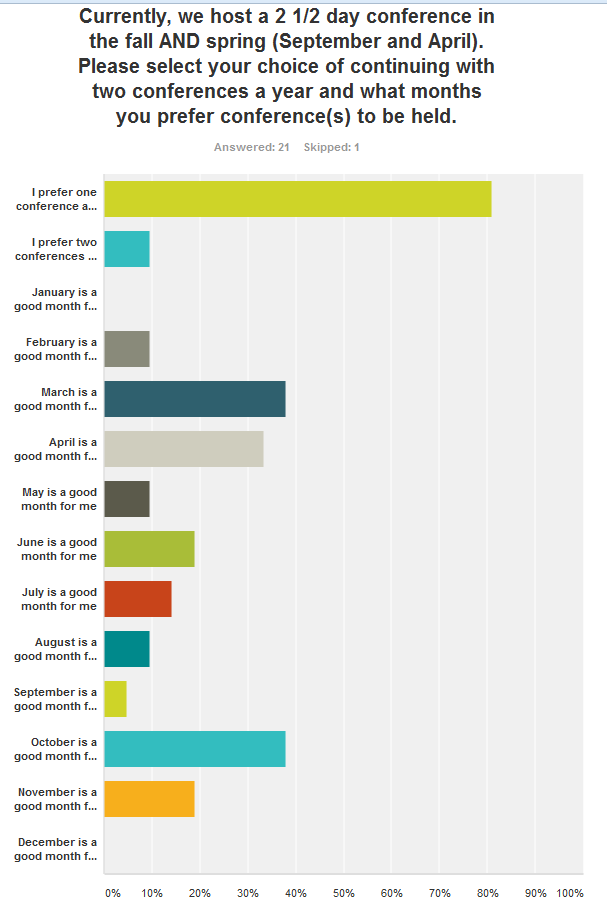 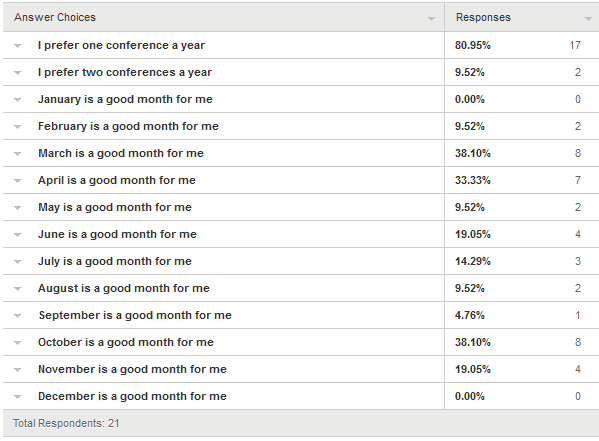 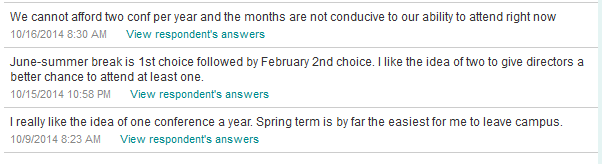 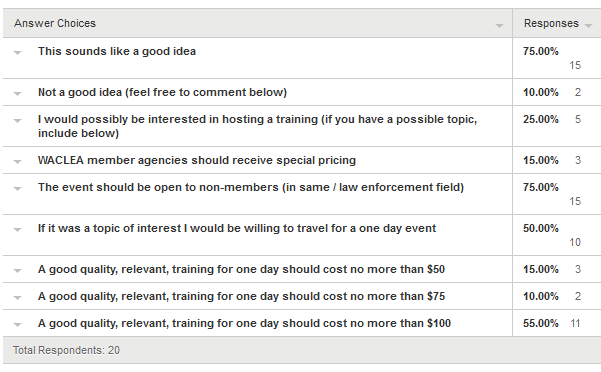 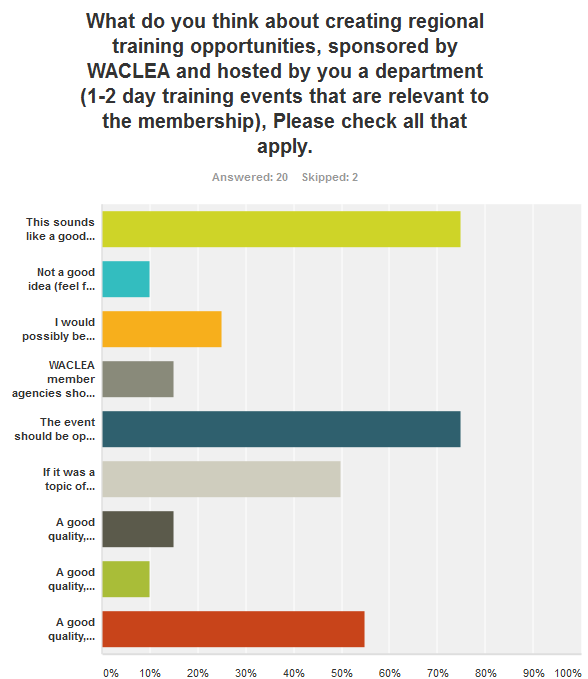 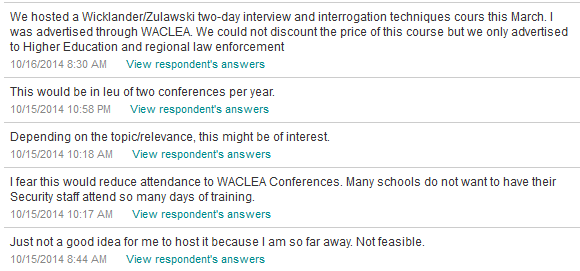 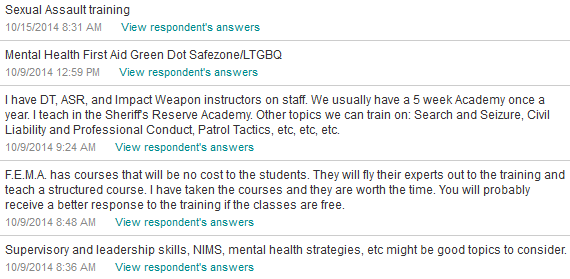 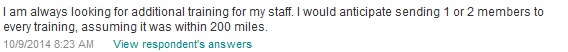 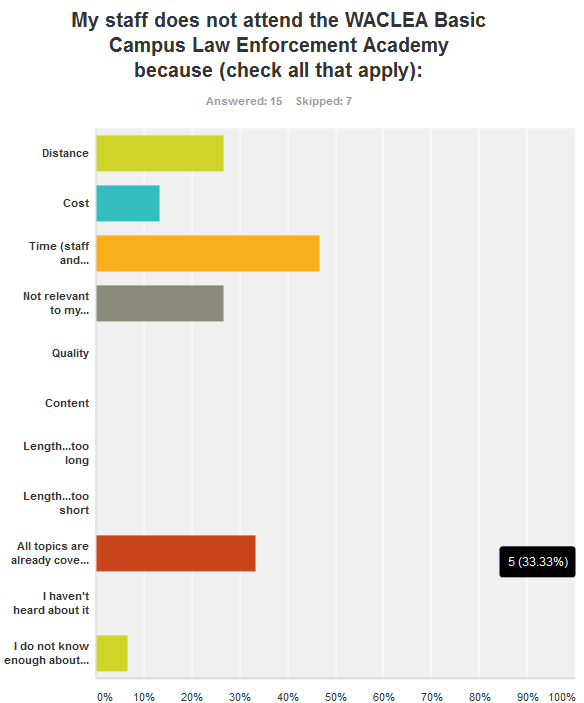 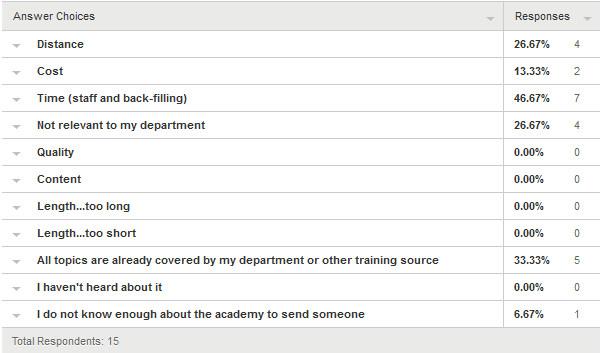 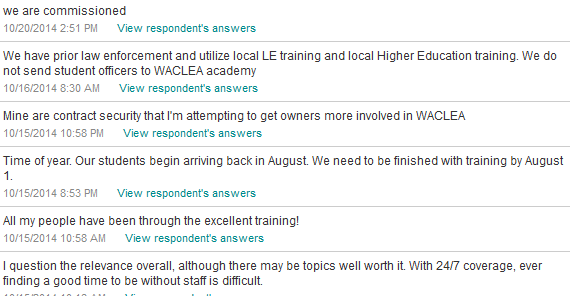 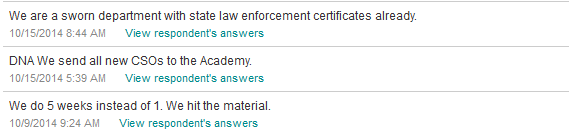 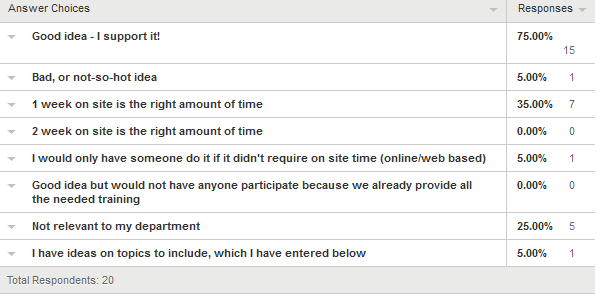 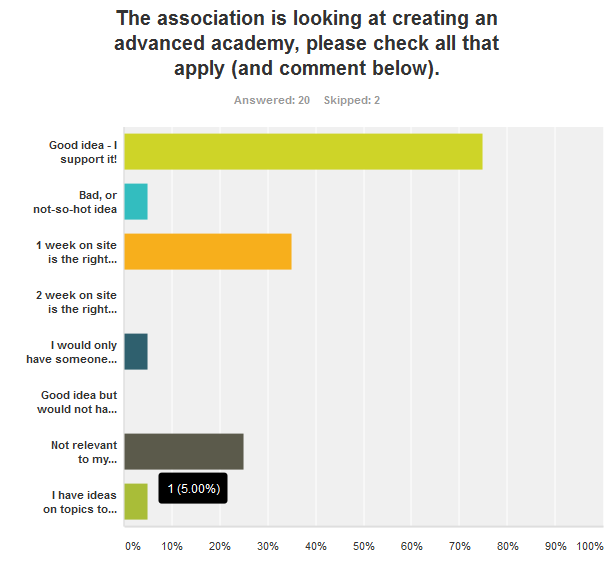 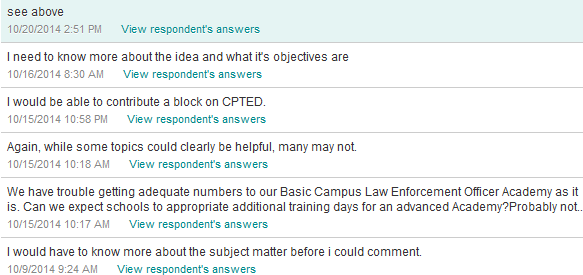 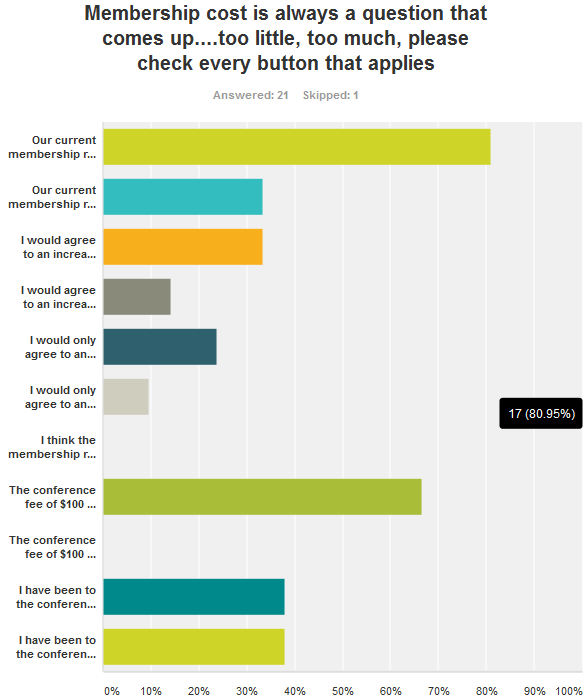 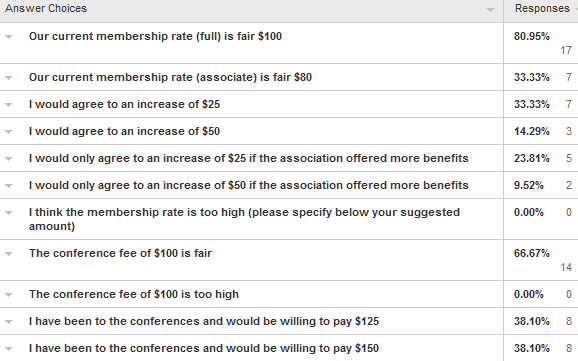 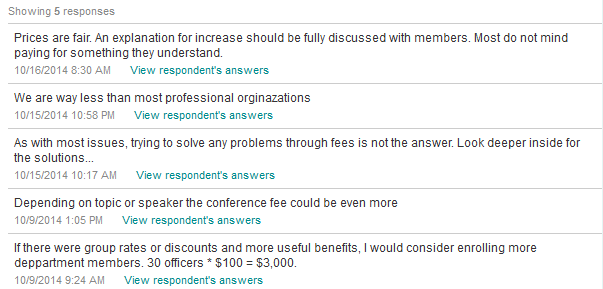 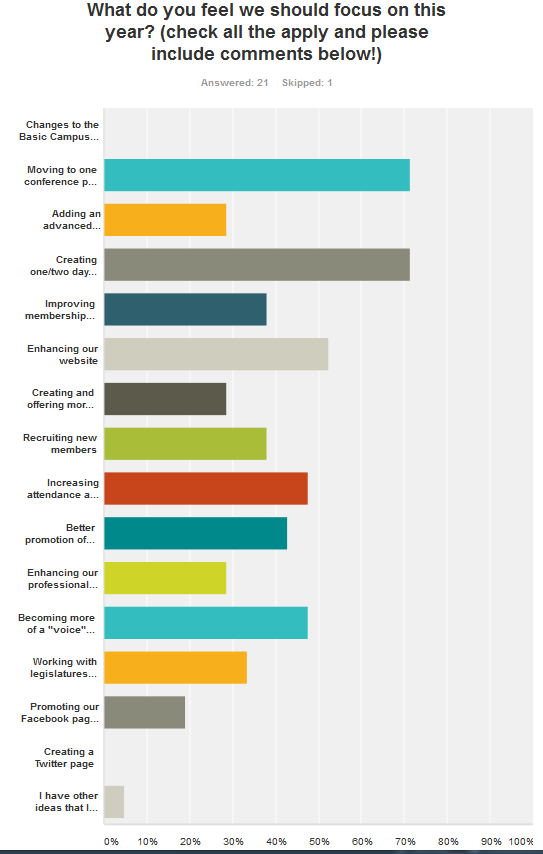 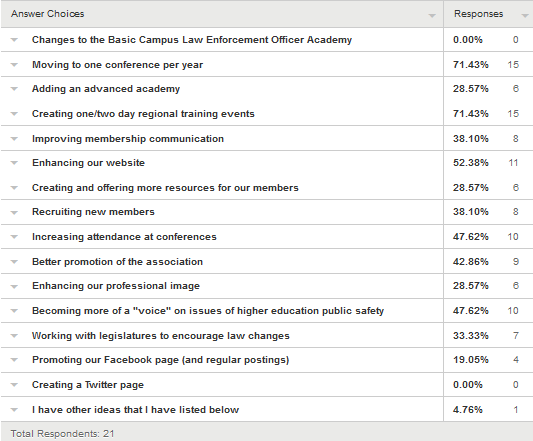 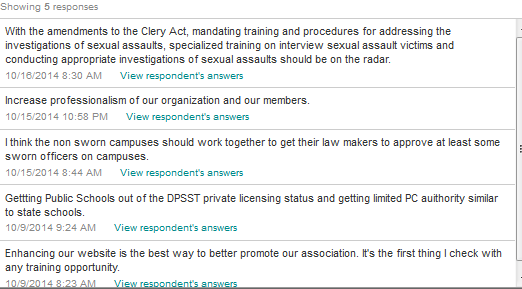 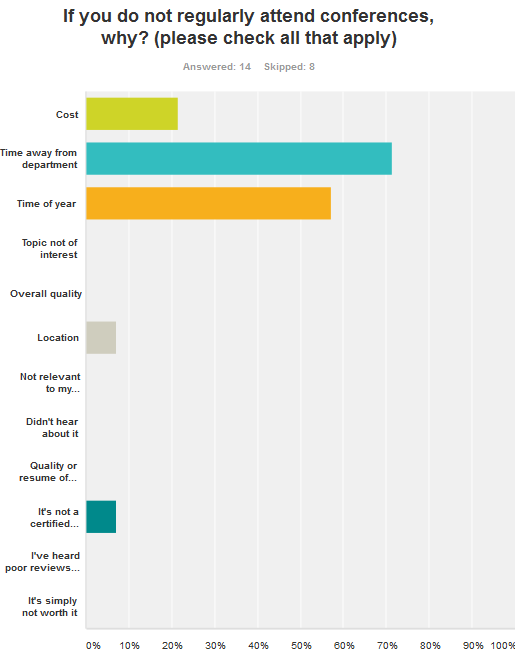 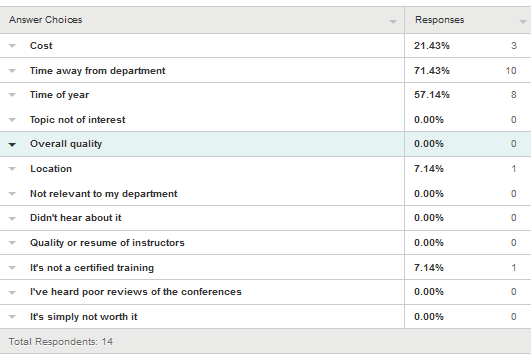 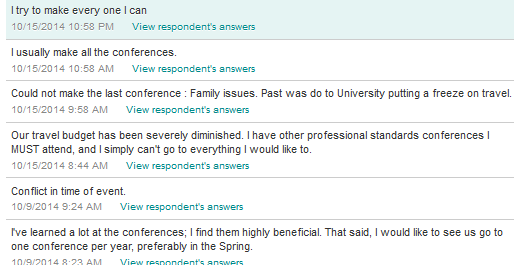 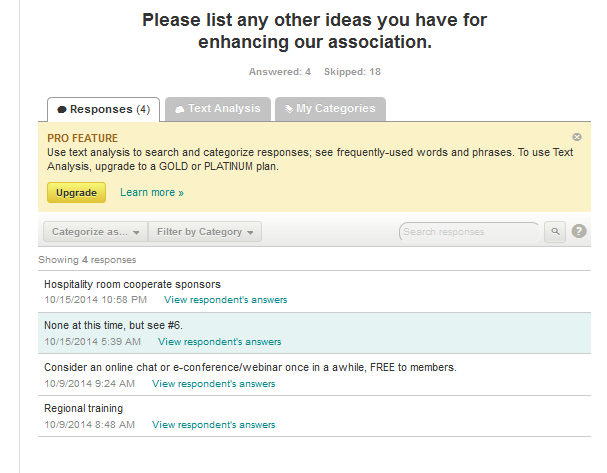 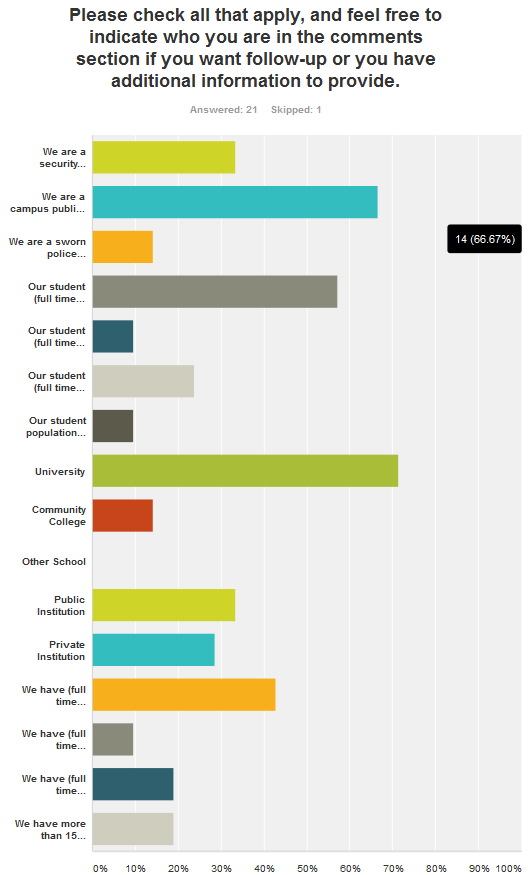 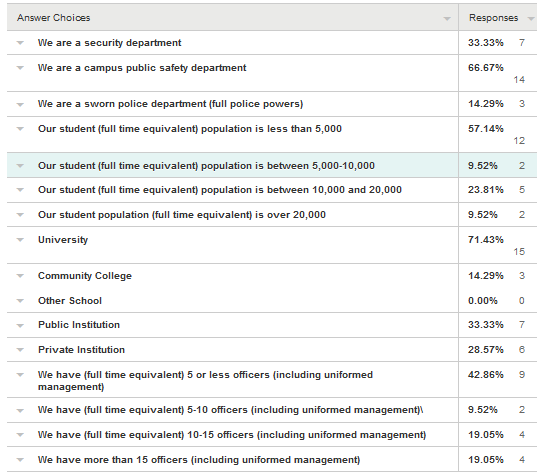 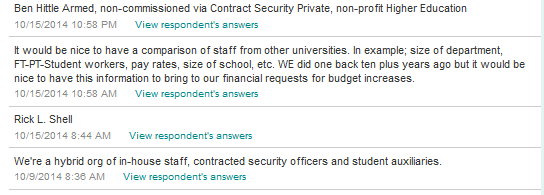